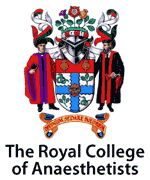 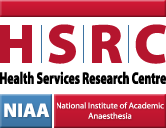 NAP6Perioperative Anaphylaxis
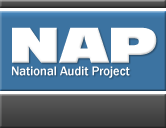 The Royal College of Anaesthetists’ 6th National Audit Project
Starting on 5th February 2016
What are the National Audit Projects (NAPs)?
Examine infrequent adverse events/outcomes related to anaesthetic practice
Produce recommendation relating to their prevention, identification and management
Long-term aim = improve safety & patient outcomes

Criteria:
Important to patients
Important to anaesthetic community
Current uncertainty
Rare event
Changes from the last NAP project
Main principles the same but ..
Move to on-line baseline survey (not paper)
Return to simpler format of NAP3 and NAP4
Ireland not taking part 
Some Independent Sector hospitals participating
What is NAP6?
A 1 year project in all UK NHS hospitals
A 9 month project in some Independent Sector hospitals 
Recording all aspects of severe perioperative anaphylaxis on a case-by-case basis
Adult and paediatric
Auditing management and investigation against national guidelines
Collaborative – with allergists and clinical immunologists
What is Anaphylaxis?
A severe, life-threatening, generalized or systemic hypersensitivity reaction
Usually allergic (Type 1, IgE-mediated) but sometimes non-allergic
Massive release of mediators from mast cells and basophils
Spectrum of clinical features, but only Grade 3 or greater is actually life-threatening
What is the NAP6 definition of perioperative anaphylaxis?
Anaphylaxis which occurs:	
in a patient undergoing a procedure requiring general or regional anaesthesia or sedation or managed anaesthesia care (anaesthetist monitoring only) 
AND
under the care of an anaesthetist 
AND
between the period of first administration of a drug (including pre-med) and the post-procedure transfer to the ward, HDU or ICU
Where?
All hospital locations
For practical reasons we include patients from HDU/ICU/ED only if:
a general anaesthetic is administered 
by an anaesthetist 
for an interventional (not resuscitation) procedure
Which cases should not be reported to NAP6?
Which cases should be reported to NAP6?
Should I report this case to NAP6?
No
No
Do NOT
report
No
Report to NAP6
The 3 parts of NAP6
Baseline Survey for NHS Hospitals only (only the Brief Organisational Survey will apply to independent hospitals)
Main data collection period – Core Project
Activity (Allergen) Survey
NAP6 in the independent sector
Part 1: Brief Organisational Survey
A survey of anaphylaxis preparedness and reporting practices in hospital organisations
Completed by the Local Coordinators on-line
NAP6 in the independent sector
Part 2: Main data collection period – Core Project
9 month period from February 2016
Web-based, anonymised
Cases reported by the most senior anaesthetist involved, to avoid multiple-reporting
via hospital NAP6 Local Coordinator (LC) liaising with all anaesthetists involved in the case
 A – 	The anaphylactic event
 B – 	Information received from the allergy clinic 	following investigation
NAP6 in the independent sector
Part 3: Activity (Allergen) Survey
Spring 2016
To quantify exposure to a range of potential allergens during anaesthesia/sedation
All anaesthetists, including trainees
Paper questionnaire – completed for every patient
2 day period (randomised to individual hospitals)
LCs collect completed questionnaires & return to the RCoA
NAP6 Timeline
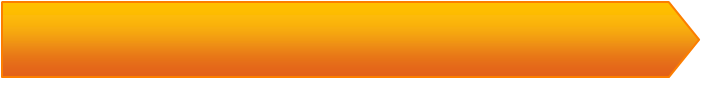 2016
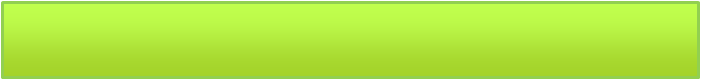 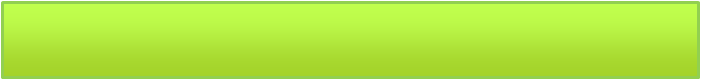 Feb 2016

Organisational Survey
April 2016

Activity/Allergen Survey
2013
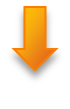 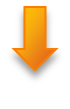 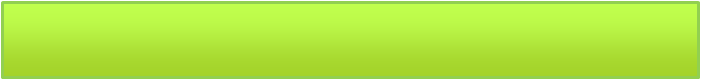 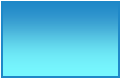 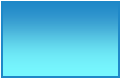 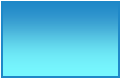 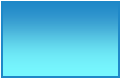 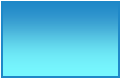 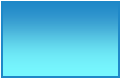 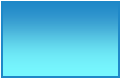 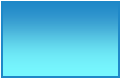 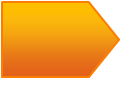 Start 		- Main Data Collection – Core Project
FINISH*
Apr
Feb
Mar
May
June
July
Aug
Sept
Oct
* Allergy clinic information collected for further 6 months
How do I report a case to NAP6?
Contact your Local Coordinator
Obtain as much information as possible concerning the anaphylactic event
LC will email the RCoA NAP6 team and obtain a case-specific ID and password
LC +/- index anaesthetist enter anonymised data via NAP6 website	
Please select INDEPENDENT SECTOR when requested on the webtool
Initial data; as soon as possible after the event
Results of allergy investigations; immediately after receiving letter(s) from the allergy clinic
NAP6 Moderator
As in previous NAPs we have appointed a Moderator. 
The Moderator will be contactable to discuss cases where there is uncertainty as to whether the case meets inclusion criteria. 
The Moderator is otherwise not involved with the project and so all discussions are private.
Contact Details
Local Coordinator:
*Add name*
*Add Email Address*
NAP6 Email Address:
nap6@rcoa.ac.uk
NAP6 Moderator:
Moderator@nap6.ac.uk
NAP Website:
www.nationalauditprojects.org.uk